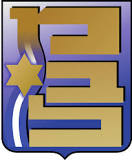 ביקור המב"ל מחזור מ"ז בנציבות
אישור תוכניות
3/3/2020
נושאים לאישור
מטרות היום
מתווה – חניכים ישראליים
מתווה – חניכים בינלאומיים
משאבים – היסעים, תזונה
אישור תוכניות ביקור בנציבות									                         2
רקע
נתונים כלליים1. עיתוי – 19/04/2020, יום א'2. הרכב – חלוקה לשתי קבוצות, ישראלים ובינלאומיים3. מובילים – אבי אלמוג, בני דה-לוימטרות1. הכרות עם תחומי האחריות של הנציבות ותרומתה לביטחון הלאומי של ישראל2. הכרות עם מרכיבי העשייה, אתגרים, מתחים פנים ארגוניים וחיצוניים בארץ ובעולם3. הכרות עם תחומי החדשנות, הדיגיטל והסייבר בארגון
אישור תוכניות ביקור בנציבות									                         3
מתווה חניכים ישראליים
06:15 – מד"ס (רשות)07:45 – יציאה מרוכזת באוטובוס ממב"ל08:00 – כניסה, בידוק, תדריך בטחון, כיבוד קל09:00-10:00 – הרצאת ראש הנציבות10:15-11:15 – הערכת מצב ראש אגף המודיעין11:30-12:30 – סקירת רמ"ט - בניין כוחארוחת צהריים13:30-14:30 – סקירה מדינית ואסטרטגית14:45-17:00 – הרצאה וביקור באגף הטכנולוגיה בראי נושא החדשנותסיכום וחזרה מרוכזת למב"ל (17:45, משוער)
אישור תוכניות ביקור בנציבות									                         4
מתווה חניכים בינלאומיים
06:15 – מד"ס (רשות)07:30-10:10 – הקרנת הסרט מינכן (ספריית מב"ל)10:15 – יציאה מרוכזת ממב"ל11:00-12:30 – סקירת ראש אגף קש"חארוחת צהריים (מסעדה חיצונית)14:30-16:00 – שיחה במב"ל עם מיכאל בר זוהר/ניסים משעל ("המוסד המבצעים הגדולים")                   סיכום ופיזור
אישור תוכניות ביקור בנציבות									                         5
דגשים
1. רגישות ביטחונית, הביקור בסיווג שמור2. ייתכנו שינויים ועדכונים בדגש ללו"ז ראש הנציבות 3. יינתן זמן בכל סקירה לשאלות4. ניתן דגש על מרצים בדרג ובהתאמה הנכונים תוך מיקוד בזווית העניין של מב"ל5. הביקור מתוכנן לאור הסתכלות על מתווים קודמים ותוך התאמות נדרשות ליצירת רלוונטיות6. ללא תשורות, הצגת מרצים על ידי הנציבות7. קוד לבוש - מב"ל8. יום א' בשבוע8. הביקור תאם מול רע"ן הדרכה במטה הנציבות ותתקיים נוספת פגישה לסגירת קצוות
אישור תוכניות ביקור בנציבות									                         6
נושאים לאישור
מטרות היום
מתווה – חניכים ישראליים
מתווה – חניכים בינלאומיים
משאבים – היסעים, תזונה
אישור תוכניות ביקור בנציבות									                         7